2017-Cİ İLİN QLOBAL RİSKLƏRİ: FƏLSƏFİ BAXIŞf.ü.e.d.Füzuli Qurbanov
ffüz
Dünya 2017-də: “Stratfor”un illüstrasiyası
“Stratfor”un proqnozları
Mənbə: 2017 Annual Forecast/Stratfor, 27.12.2016// https://www.stratfor.com/forecast/2017-annual-forecast
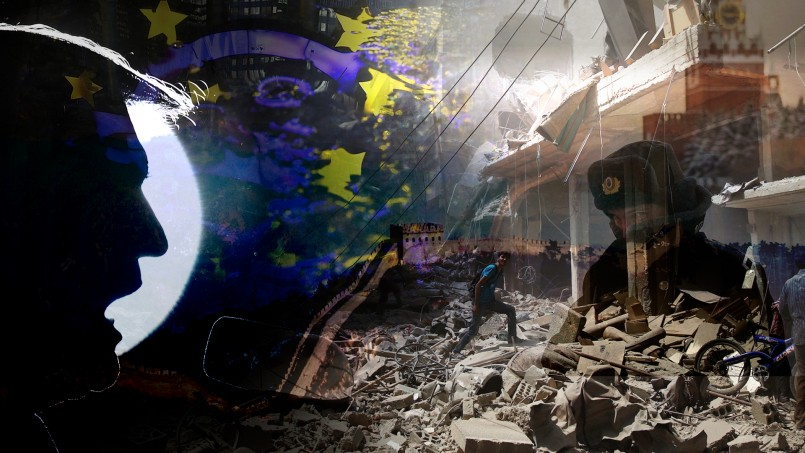 Qərb, Rusiya və Qafqaz
Avropanın Rusiya siyasəti bütövlükdə öz qeyri-müəyyənliyini saxlayacaq.
Rusiya üçün 2017-ci il yeni imkanlar açacaq.
Fransa, İtaliya, Avstriya və Yunanıstan Rusiya ilə balanslaşmış siyasətə meyl edəcəklər.
Polşa, Rumıniya, İsveş və Baltikyanı ölkələr Rusiyadan təhlükə gözləyərək birləşməyə çalışacaqlar.
Almaniya hər iki ölkənin maraqlarına oynamağa çalışacaq ki, bu da Polşaya güclü liderə çevrilmək şansı verəcək.
Rusiya Ukraynanın Şərqindəki hərbi mövcudluğunu demək olar ki, saxlayacaq.
Ukrayna, Moldova və Gürcüstan Rusiya ilə müttəfiqliyə meyl edəcəklər.
Eyni zamanda, Qafqazda Gürcüstan Türkiyə və Azərbaycanla təhlükəsizlik sahəsində əməkdaşlığı gücləndirməyə çalışacaq. 
Ankara Qafqazda və Qara Dənizdəkı mövqeyini qoruya biləcək və Moskva ilə əməkdaşlığı inkişaf etdirəcək.
ABŞ, ÇİN, Dağlıq Qarabağ münaqişəsi
ABŞ qlobal supergüc olaraq qalacaq. Qərbdə demoqrafik vəziyyət daha da pisləşəcək. 
Çinin inkişafı zəifləyəcək. Bunlar işçi qüvvəsinin yerdəşiyşməsinə qeyri-proporsional dinamika verəcək.
Bütün bunlar dünya iqtisadiyyatına dramatik təsir göstərəcək. 
Mərkəzi Asiyada qeyri-sabitlik hökm sürəcək. Orada risklər artacaq. 
Rusiya və Çin arasında bu regionda rəqabət güclənəcək.
Ermənistan-Azərbaycan, Dağlıq Qarabağ münaqişəsini rəsmi Moskva öz nəzarətində saxlamağa nail olacaq. 
Bununla bağlı “Stratfor”un analitikləri yazırlar: “Rusiya Ermənistanla Azərbaycan arasındakı Dağlıq Qarabağ münaqisəsinin baş hakimi rolunda qalmağa davam edəcək ki, onların hər ikisi ilə öz xeyrinə (yəni Rusiyanın xeyrinə) oynayacaq”.
Bzejinskinin analizi1
Mənbə: Zbigniew Brzezinski. How To Address Strategic Insecurity In A Turbulent Age/Huffington Post, 01.03.2017//http://www.globalaffairs.ru/global-processes/ Krizis-mirovoi-vlasti-i-troistvennyi-soyuz-SShA-Kitaya-i-Rossii-18528
Qlobal miqyasda hakimiyyət böhranı var.
İkinci Dünya Müharibəsindən sonra nüvə silahı böyük güclər arasında tarazlı münasibətlərin formalaşmasında aparıcı rol oynayırdısa, XXI əsrin əvvəllərindən bu artıq kifayət etmir. Onun iki səbəbi var.
Birincisi, artıq bir neçə dövlət nüvə silahına malikdir. 
İkincisi, dünya miqyasında geosiyasi vəziyyət o dərəcədə mürəkkəbləşib və həssaslaşıb ki, kiçik ehtiyatsızlıq bəşəriyyəti fəlakətə sürükləyə bilər. 
Nəticə: qlobal təhlükəsizliyi təmin etmək üçün yeni parametrə ehtiyac yaranıb.
Bzejinskinin analizi 2
Yeni parametr: yeni məzmunda ABŞ-Rusiya-Çin əməkdaşlığı yaranmalıdır.
 Burada “əməkdaşlıq” termini ilə “müttəfiqlik” arasında fərqi vurğulmaq lazımdır. Orijinalda “trilateral connection” ifadəsi işlənir ki, bu da müttəfiqlik deyil. 
Lakin indi ABŞ, Rusiya və Çin arasında ziddiyyətlər mövcuddur.
Bu vəziyyətdə ABŞ “strateji ehtiyatlılıq” və “qətiyyətlilik” mövqeyini seçməlidir.
“Strateji ehtiyatlılıq” Amerikanın Rusiya ilə Çin arasındakı ziddiyyətli məqamlara qarışmamasını , Hindistan faktorundan təmkinlə istifadə etməsini, Yaponiya ilə Cənubi Koreyanı müdafiə etməyi nəzərdə tutur.
Deməli, strateji ehtiyatlılığı qətiyyət o mənada tamamlamalıdır ki, Amerika ən yaxın müttəfiqlərinin naminə belə öz liderlik ambisiyasından əl çəkməməlidir.
Bzejinskinin analizi 3
ABŞ, Rusiya və Çini əməkdaşlığa sövq edən səbəblər sırasında İran və Türkiyə təhlükəsi də var.
“Yaxın Şərqdə dini nifrətdən qidalanaraq, davam edən vətəndaş müharibəsi, İran ekstremistlərinin sırıya biləcəyi potensial nüvə münaqişələri, alovlu türk milliyyətçilərinin geosiyasi ambisiyaları” bunu şərtləndirir.
Nəticə: 
    Z.Bzejinski Yaxın Şərqdə dini ixtilafların hələ də qalacağını proqnozlaşdırır. Hətta bu məsələ qlobal miqyasda geosiyasi proseslərə öz təsirini göstərə bilər. Türkiyə isə geosiyasi maraqlarını daha qətiyyətli qorumaq xəttini inkişaf etdirəcək.
“Davos riskləri”1
MƏNBƏ: The Global Risks Report 2017/World Economic Forum, 11.01.2016//http://www 3.weforum.org/docs/GRR17_Report_web.pdf)
Davosdakı Ümumdünya İqtisadi Forumunun ekspertləri 2017-ci ildə 30 qlobal risk faktorunun mövcud olacağından bəhs edirlər.
Onları 5 qrupa bölürlər: iqtisadi, ekoloji, geosiyasi, sosial və texnoloji.
Risk qruplarında ilk sıranı ekoloji kateqoriya tutur. Ekstremal iqlim hadisələri, geniş miqyaslı təbii fəlakətlər və antropogen ekoloji fəlakətlər riski daha çox ehtimal olunanlar sırasındadır.
Sonrakı yerləri dövlətlərarası münaqişələr və səmərəli dövlət idarəetməsinin yoxluğu tuturlar. Suriya böhranını sənəd müəllifləri keyfiyyətsiz dövlət idarəetməsinin olmaması faktoru ilə izah etməyə çalışırlar. 
Üçüncü yerdə texnoloji risklər dayanır. Onlar şəxsi məlumatların oğurlanmasından, onlardan süni məqsədlər üçün istifadə edilməsindən və geniş miqyaslı kibernetik hücumlardan (söhbət faktiki olaraq informasiya savaşından gedir) ibarətdir.
“Davos riskləri”2
Onların sırasında əsas risklər kimi aşağıdakılar göstərilir:
dövlətlər arasında etimadın yoxluğu və münaqişələr;
təbii fəlakətlərin baş verməsi ehtimalı;
əhalinin gəlirləri arasındakı fərqlərin daha da artması;
kiber cinayətlər;
terror aktları;
məcburi qaçqınların sayının əhəmiyyətli dərəcədə artması.
Bundan başqa, ekspertlər riskləri gücləndirə biləcək 13 tendensiyanın olduğunu vurğulayırlar.
Onlar aşağıdakılardır:
iqlim dəyişmələri, 
ətraf mühitin vəziyyətinin pisləşməsi 
əhalinin yaşlanması, 
Populizmin yüksəlməsi,  
milliyyətçiliyin artması,
“Davos riskləri”3
beynəlxalq təşkilatların, ilk növbədə BMT, BVF və NATO-nun rolunun dəyişməsi, 
əhalinin artan coğrafi mobilliyi, 
rəqəmsal texnologiyalardan asılılığın güclənməsi, 
güc mərkəzlərinin yeniləşməsi,
kasıblarla varlılar arasında fərqlərin artması, 
inkişaf etməkdə olan ölkələrdə orta sinfin inkişaf etməsi, 
urbanizasiyanın yeni səviyyəyə qalxması 
cəmiyyətlərdə qütbləşmənin dərinləşməsi
«РСМД»-NİN PROQNOZLARI1
MƏNBƏ:Иван Тимофеев. 2017. Внешнеполитический прогноз/РСМД, 13.01.2017//http://russiancouncil.ru/inner/?id_4=8568#top-content
cari ildə qlobal geosiyasətdə pozitiv tendensiyalardan çox, vəziyyəti mürəkkəbləşdirən proseslər üstünlük təşkil edəcək;
B.Obama administrasiyası ABŞ-Rusiya münasibətlərini “geridönməzlik nöqtəsinə itələyir”
«РСМД»-NİN PROQNOZLARI 2
Bütövlükdə B.Obama dönəmində Amerika “tamamilə Rusiyanı itirdi”;
D.Trampın prezident seçilməsi vacib hadisədir. Vaşinqton Avropanın təhlükəsizlik problemlərini həll edən yeganə açar dövlətdir. Amerikanın iştirakı olmadan onun avropalı müttəfiqləri heç bir strateji xarakterli qərar qəbul etməzlər. 
Deməli, “Avropada siyasi turbulentlik yalnız ABŞ-ın rolunu daha da möhkəmləndirir”
Bu vəziyyəti düzəltmək üçün sistemli fəaliyyət göstərmək gərəkdir. Yəni Vaşinqton mövcud Rusiya-ABŞ münasibətlərinin müəyyən olunmuş çərçivəsindən kənara çıxmağa məcburdur;
D.Tramp “şablonlardan kənara çıxmağı bacarır” . Bu səbəbdən 2017-ci ilin “müəyyənlik dəhlizlərindən” biri ABŞ-Rusiya münasibətlərinə konstruktiv yön vermək üçün D.Trampın qeyri-standart addımlar atması olacaq.
«РСМД»-NİN PROQNOZLARI 3
“Soyuq müharibə”dən sonra Rusiya Amerika ilə dialoqa tam açıq idi. Ona görə də “Rusiyanın itirilməsi ABŞ-ın soyuq müharibə başa çatandan sonra böyük diplomatik və dünyagörüşü məğlubiyyəti idi”
ABŞ-Rusiya münasibətlərinin bu cür məzmun kəsb etməsi beynəlxalq təhlükəsizlik üçün çox böyük mənfi fəsadlara yol aça bilər:
Rusiya və NATO qüvvələrinin təmas sahələrində gərginliyin artması riski çoxalır. 
Lokal münaqişə zonalarında gərginlillər meydana çıxa bilər.
«РСМД»-NİN PROQNOZLARI 4
Həmin məkanlarda Vaşinqtonla Moskvanın hərbi qarşıdurması ehtimalı artıq az deyil. Bu isə nəticədə ümumi səviyyədə təhlükəli proseslərin başlamasına rəvac verə bilər. Ən əsası isə, “tarazlılıq sistemi və nüvə silahlarının nəzarəti mexanizmi – strateji sabitliyin əsas elementləri, dağılır”
Bütün bunlara yeni bir təhlükə əlavə olunub – yeni çağırışlara qarşı birgə dayanmaq üçün qarşılıqlı əlaqələr mexanizmi itirilir;
Nəticədə, a) “Rusiya və ABŞ-ın bilərəkdən yaxud bilmədən hərbi toqquşması riski ciddi tərzdə artır”;
b) lokal toqquşmalar kütləvi gərginliklərə çevrilə bilərlər;
c) müasir mərhələdə ABŞ-Rusiya dialoqu bütün dünya üçün əhəmiyyət daşıyır – sürətlə tənəzzül edən trendin istiqamətini dəyişmək lazımdır.
«РСМД»-NİN PROQNOZLARI 5
2017-ci ildə Aİ-Rusiya münasibətlərindəki “mövcud boşluqları”n doldurula biləcəyinə inam azdır. Əvəzində Moskva ikitərəfli qaydada Berlin, Paris və Roma ilə əlaqələri gücləndirə bilər. 
2017-ci ildə Rusiya-Çin münasibətləri Avrasiya İqtisadi İttifaqı ilə “Yeni İpək Yolu” layihəsi arasındakı hansı əlaqələrin qurulacağından xeyli dərəcədə asılı olacaq
2017-ci ildə Ankara-Moskva əlaqələri ciddi sınaqdan keçəcək. 
Çox şey Türkiyənin müstəqil regional lider olmaq xəttini nə dərəcədə ardıcıl həyata keçirəcəyindən asılı olacaq. 
Bütövlükdə Rusiya-Türkiyə əməkdaşlığının qlobal miqyasda “geosiyasi qiyməti” 2017-ci ildə yüksələcək
AYRICA: Qloballaşmanın yeni lideri?
Si Szinpin
“İqtisadiyyatda proteksionizmə “yox” demək lazımdır”.
“Doğrudur, iqtisadi qloballaşma yeni problemlər yaradıb, ancaq bu, onu hesabdan silmək anlamına gəlməməlidir. Əksinə, biz iqtisadi qloballaşmaya adaptasiya olmalıyıq və...onun hər bir dövlətə xeyirli olmasını təmin etməliyik”
“Nüvə silahları məhv edilsin”.
“Böyük dövlətlər kiçik dövlətlərin maraqlarına hörmətlə yanaşsın”.
“Dünyanın bir və ya bir neçə dövlət tərəfindən idarə edilməsi üsulundan imtina edilsin”.
Sinergetikanın 3 paradiqması və dünya sistemi
1. Özünütəşkil paradiqması – H.Haken, İ.Stengers, İ.Priqojin, S.Kurdyumov;
2. Dinamik xaos paradiqması (qeyri-periodik prosessuallıq, proqnoz sərhədi, qəribə attraktor və trayektoriyaların “qaçışı”, “dağılması”)- E.Lorens, D.Ryüel, F.Takkens, G.Malinetskiy, A.Potapov
3. Mürəkkəblik paradiqması - əvvəlki iki paradiqmanın kəsişməsində yerləşir. Birinci paradiqma nizamla, ikinci xaosla bağlıdırsa, üçüncünü “xaosun astanasındakı həyat” (M.Valdrop) adlandırırlar - Bak P., Tang C., Wiesenfeld K., Obuxov S., Podlazov A.  
Burada “böhranlı özünütəşkil nəzəriyyəsi”(Bak P., Tang C.) daha maraqlıdır.
FƏLSƏFİ-SİNERGETİK ANALİZ VƏ PROQNOZ 1
Yuxarıdakı informasiyalara görə, 2017-ci ildə qlobal sistemi S.Kurdyumov mənasında xüsusi kəskinləşmiş rejim vəziyyətində olacağını proqnozlaşdırmaq olar. Bu o deməkdir ki, dünya inkişafının mərkəzi məkanları rolunu oynayan ölkələrdə ziddiyyətlər çoxala bilər, əsas inkişaf periferiyalarda daha da sürətlənər.
Bununla yanaşı, bolqar riyaziyyatçıların aldıqları elmi nəticələrə görə, xüsusi kəskinləşmiş rejim şəraitində inkişaf mərkəzi olan məkandakı zidyyətlər daha geniş məkana, o cümlədən periferiyalara yayıla bilər. Bu halda qlobal sistem bütövlükdə “köhnə inkişaf cığırlarına” qayıtmış olar ki, qlobal geosiyasətdə bu, “soyuq savaş”ın bərpası anlamına gəlir.
FƏLSƏFİ-SİNERGETİK ANALİZ VƏ PROQNOZ 2
Lakin S.Kurdyumovun teoreminə görə, bütün hallarda yeni mərhələdə inkişaf özəyi periferiyaya keçməlidir – qeyri-xətti sistem keçdiyi tərəqqi “dəhlizləri”nə qayıtmır (Rusiya alimi G.Malinetskinin buna uyğun konsepsiyası var)
Qlobal sistemin indiki mərhələdə periferiyası hansı məkanlardır?
1) Çin, 2) Slavyan sivilizasiyası; 3) İslam sivilizasiyası; 4) Hindistan; 5) Braziliya; 6) Meksika.
Bunlardan hansının şansı daha çox qiymətləndirlir?
FƏLSƏFİ-SİNERGETİK ANALİZ VƏ PROQNOZ 3
Yekdil mövqe yoxdur. Lakin əksəriyyət Çin, Hindistan və İslam sivilizasiyasının daha şanslı olduğu qənaətindədir. Hazırda onların sırasında Çin üstünlük təşkil edir. Bununla yanaşı, 2017-ci ildən Hindistanın “ağıllı güc” sahəsində təşəbbüsü ələ ala biləcəyi ehtimal edilir.
“Startfor”un qurucusu Corc Fridmana görə isə növbəti 100 ildə növbə ilə Yaponiya, Türkiyə, Polşa və Meksika dünya geosiyasətində önə çıxa bilərlər. Bu, Çin, Rusiya və Hindistanın kölgəyə çəkilməsi anlamına gəlmir.
MƏNBƏ:  George Friedman. The Next 100 Years: A Forecast for the 21st Century. New York, Doubleday , 2009, 273 pp.
YEKUN: BİZİM PROQNOZLAR
2017-ci ildə qlobal sistemin ən kiçik fluktuasiyalara belə həssas olan bir fazaya keçməsi gözlənilir. 
Bütövlükdə dünya sisteminin xaosla nizamlılıq sərhədində tərəddüd edəcəyini demək olar.
 Bunun fonunda hansısa böyük kataklizmin meydana çıxması ehtimalı yüksək deyil.
ABŞ-ın 2017-ci ildə daha sərt davranacağı gözlənilir. 
Bunun fonunda Çin “ağıllı güc” yanaşmasına üstünlük verərək qlobal əməkdaşlıqda təşəbbüsü ələ ala bilər. 
Bu kontekstdə 2017-ci ili yeni qlobal liderliyə keçid ili hesab etmək olar. 
Digər böyük güclər arasında rəqabətin yüksələcəyini proqnozlaşdırmaq olar. Dialoq imkanlarının çoxalacağını demək çətindir.